A shoot will grow up from the stump of Jesse; a branch will sprout from his roots. 
							Isaiah 11:1 (CEB)
But the fruit of the Spirit is love, joy, peace, patience, kindness, goodness, faithfulness,  gentleness, self-control…25 If we live by the Spirit, let us also walk by the Spirit. Let us not become boastful, challenging one another, envying one another. 
								Galatians 5:22,25
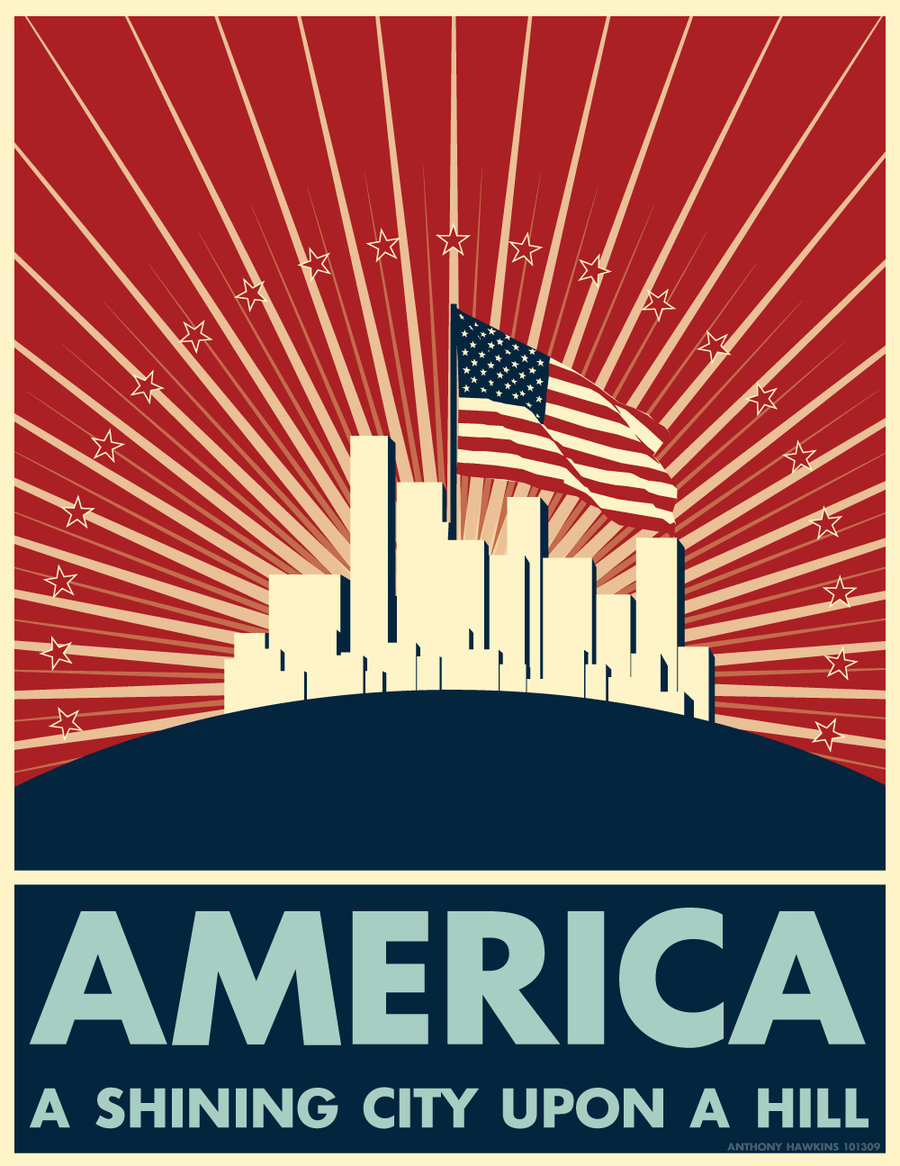 In those days John the Baptist appeared in the desert of Judea announcing,  “Change your hearts and lives! Here comes the kingdom of heaven!”  He was the one of whom Isaiah the prophet spoke when he said:
The voice of one shouting in the wilderness,
       “Prepare the way for the Lord;
       make his paths straight.”
John wore clothes made of camel’s hair, with a leather belt around his waist. He ate locusts and wild honey.
People from Jerusalem, throughout Judea, and all around the Jordan River came to him.  As they confessed their sins, he baptized them in the Jordan River.  Many Pharisees and Sadducees came to be baptized by John. He said to them, “You children of snakes! Who warned you to escape from the angry judgment that is coming soon?
Produce fruit that shows you have changed your hearts and lives.  And don’t even think about saying to yourselves, Abraham is our father. I tell you that God is able to raise up Abraham’s children from these stones.
The ax is already at the root of the trees. Therefore, every tree that doesn’t produce good fruit will be chopped down and tossed into the fire. 


I baptize with water those of you who have changed your hearts and lives. The one who is coming after me is stronger than I am. I’m not worthy to carry his sandals.
He will baptize you with the Holy Spirit and with fire. The shovel he uses to sift the wheat from the husks is in his hands. He will clean out his threshing area and bring the wheat into his barn. But he will burn the husks with a fire that can’t be put out.” Matthew 3:1-12 (CEB)
I baptize you with water for repentance, but one who is more powerful than I is coming after me; I am not worthy to carry his sandals. He will baptize you with the Holy Spirit and fire.
I baptize you with water for repentance, but one who is more powerful than I is coming after me; I am not worthy to carry his sandals. He will baptize you with the Holy Spirit and fire. His winnowing fork is in his hand, and he will clear his threshing floor and will gather his wheat into the granary; but the chaff he will burn with unquenchable fire. Matthew 3:11-12
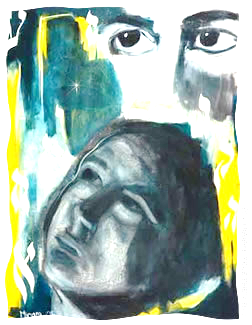 But now Christ has been raised from the dead, the first fruits of those who are asleep. For since by a man came death, by a man also came the resurrection of the dead.  For as in Adam all die, so also in Christ all will be made alive.
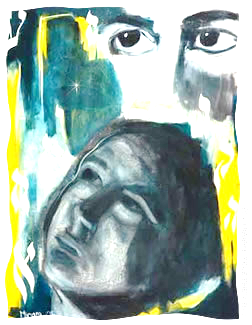 But each in his own order: Christ the first fruits, after that those who are Christ’s at His coming. 

1 Corinthians 15:20-23 (NASB)